Finanças da Companhia: capital social, escrituração e demonstrações financeiras.
Professor Doutor Ruy Pereira Camilo Junior
Conceito Central da Lei das Sociedades Anônimas
Lei n. 6.404, de 1.976
Art. 1º A companhia ou sociedade anônima terá o capital dividido em ações, e a responsabilidade dos sócios ou acionistas será limitada ao preço de emissão das ações subscritas ou adquiridas.

Art. 5º. Lei 6.404, de 1.976. O estatuto da companhia fixará o valor do capital social, expresso em moeda nacional.
Formação
Dinheiro e Bens
        Art. 7º O capital social poderá ser formado com contribuições em dinheiro ou em qualquer espécie de bens suscetíveis de avaliação em dinheiro.
Avaliação de bens por 3 empresas ou empresa especializada, e aprovação por assembleia, sendo vetado ao proprietário dos bens votar.
A centralidade do capital social no regime jurídico não corresponde à seu papel secundário nas disposições contábeis da lei, as quais têm inspiração norte-americana.
Ainda sobre a formação dos bens
No Estatuto Social
Artigo 5º- O capital social, totalmente integralizado, é de R$ --- (--- mil reais), dividido em --- (--) ações ordinárias, sem valor nominal.
 
ou
 
Artigo 5º- O capital social, totalmente integralizado, é de R$ --- (--- mil reais), dividido em --- (---) ações ordinárias, com valor nominal de R$ 1,00 cada uma .
O que é capital social?
Princípios  do Capital Social
Princípio da Fixidez (modificação somente na forma da lei)
Princípio da Unidade (é um só)
Principio da Realidade do Capital
Ex.: Exigir-se	avaliação dos bens na Constituição
Principio da Integridade do Capital
Ex:Acionistas só podem retirar valores como distribuicao de lucros, reembolso de capital ou empréstimo.
Funções do Capital Social.
Capital Social como Garantia dos Credores

Garantia dos Credores é o Patrimônio, que só corresponde ao capital no momento inicial. No Brasil, como regra geral não se exige capital mínimo.
Funções do Capital Social
2) Capital Social como alicerce do regime societário e medida para o exercício dos direitos patrimoniais e políticos

E os trabalhadores? Regime capitalista.

Risco de diluição do capital, se injustificado o aumento e abusivo o valor de emissão.
Aumento de capital. Risco de abuso
[Senhor da hora e vez de deflagrar a operação, o controlador prepara, de costume, com a antecedência que lhe aprouver, o mecanismo financeiro destinado a atender à sua própria necessidade de subscrever novas ações, e procura votar o aumento quando julga que os demais sócios não possam ou não queiram aumentar sua contribuição para a sociedade” (Bulhões Pedreira e Lamy)

Como evitar  esse risco?

Exigir “business plan”, ao ingressar na companhia ou sociedade

Estabelecer, nas companhias fechadas, quóruns mais elevados ou até unanimidade para aprovar aumento.
Formas de aumento de capital
Subscrição de novas ações com ingresso de novos recursos
Conversão de reservas de capital ou lucros em capital 
Remanejamento de contas do balanço aprovado. “Estabiliza” parte do PL, dando confiança a terceiros, e permite venda, se companhia nao tem recursos para pagar dividendos.
3) Conversão de Debêntures, bonus, opções, partes beneficiárias, etc.. (direito de prefência já tinha sido oferecido).
4) Conversão de Passivos.
Se for dos sócios, AFAC. Se for de 3o., possibilidade de titular do crédito receber parte do $, se acionistas exercerem preferência. Pode ser uma soluçao para a empresa em recuperação judicial
Direito de Preferência
Vale também para títulos conversíveis, ou para outras classes ou espécies de acoes, se desequilibrarem a participação no Capital
Prazo Mínimo de 30 dias para exercício
20 dias para nu-proprietario e 10 para usufrutuário
Admite renúncia e cessão (importante no acordo de acionistas)
Excluído para companhias abertas de capital autorizado, desde que para colocação em bolsa ou permuta de ações em oferta pública de aquisiçao de controle (artigo 172), bem como em operaçoes societárias como incorporação (mas aí cabe recesso).
Procedimento
Exigência de AGE – Assembleia Geral Extraordinária, exceto no caso de sociedade de  capital autorizado, ou de  conversão de títulos

Nas companhias abertas, obrigatória intermediação de instituição financeira para subscrição pública (contrato de underwriting): Pode ser underwriting firme (compra todas as ações para revenda), stand by (compra sobras), ou best efforts.

Parecer do conselho fiscal, se em funcionamento
Procedimento
Rateio de sobras dentre os que subscreveram. Na companhia aberta pode se prever colocação em bolsa
Se sobram ações, aumento não se efetiva, a não ser que tenha sido prevista o aumento parcial
Integralização: dada a irrevogabilidade, execução do subscritor, ou colocação em bolsa
Ágio na Subscrição
Rateio de sobras dentre os que subscreveram. Na companhia aberta pode se prever colocação em bolsa

Se sobram ações, aumento não se efetiva, a não ser que tenha sido prevista o aumento parcial

Integralização: dada a irrevogabilidade, execução do subscritor, ou colocação em bolsa
Redução de Capital (artigo 173)
Possível por perda ou por excesso de capital

Oposição dos Credores
        Art. 174. Ressalvado o disposto nos artigos 45 e 107, a redução do capital social com restituição aos acionistas de parte do valor das ações, ou pela diminuição do valor destas, quando não integralizadas, à importância das entradas, só se tornará efetiva 60 (sessenta) dias após a publicação da ata da assembléia-geral que a tiver deliberado.
        § 1º Durante o prazo previsto neste artigo, os credores quirografários por títulos anteriores à data da publicação da ata poderão, mediante notificação, de que se dará ciência ao registro do comércio da sede da companhia, opor-se à redução do capital; decairão desse direito os credores que o não exercerem dentro do prazo.
        § 2º Findo o prazo, a ata da assembléia-geral que houver deliberado à redução poderá ser arquivada se não tiver havido oposição ou, se tiver havido oposição de algum credor, desde que feita a prova do pagamento do seu crédito ou do depósito judicial da importância respectiva.
        § 3º Se houver em circulação debêntures emitidas pela companhia, a redução do capital, nos casos previstos neste artigo, não poderá ser efetivada sem prévia aprovação pela maioria dos debenturistas, reunidos em assembléia especial.
Exercício Social
Art. 175. O exercício social terá duração de 1 (um) ano e a data do término será fixada no estatuto.
Parágrafo único. Na constituição da companhia e nos casos de alteração estatutária o exercício social poderá ter duração divers
A LSA e a convergência do Brasil às normas internacionais de contabilidade (IFRS – International Financial Reporting Standard)
Objetivos
Redução de riscos para investidores e credores

Maior transparência e comparabilidade (uniformidade).

Redução de custos de capital

Pontos da reforma da LSA em 2007: 

a contabilidade não deve estar a serviço da tributação.
Antes, Bacen, agências reguladoras, CVM, estabeleciam normas diferentes para a contabilização, conforme o setor econômico.
Primazia da essência econômica sobre a forma (mais uma diferença entre a contabilidade e o direito...)
Adoção de standards, normas gerais e principiológicas, em lugar de regras detalhadas
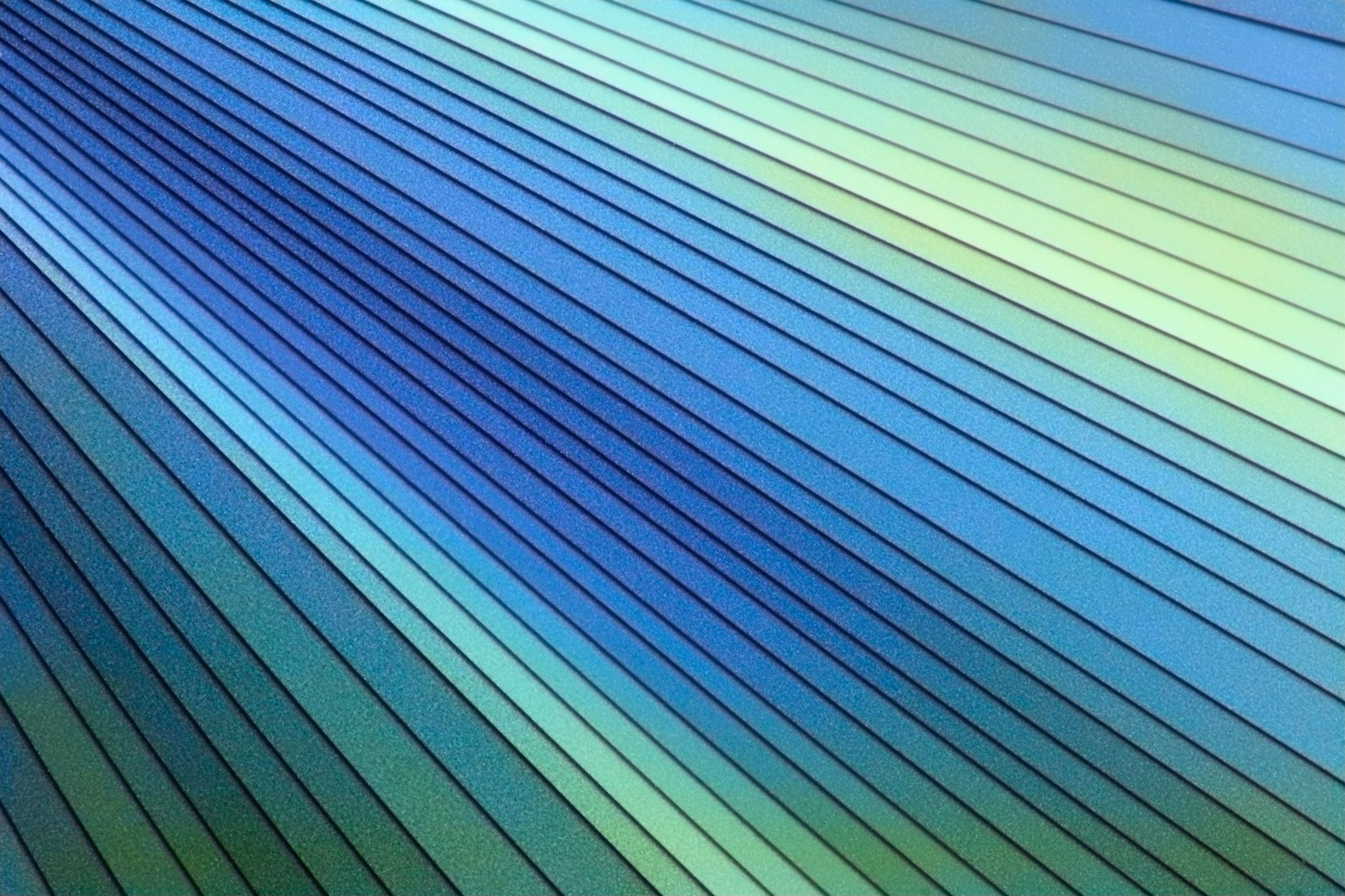 A LÓGICA DA LEI, AO TRATAR DAS FINANÇAS DA COMPANHIA
Demonstrações Financeiras
Art. 176. Ao fim de cada exercício social, a diretoria fará elaborar, com base na escrituração mercantil da companhia, as seguintes demonstrações financeiras, que deverão exprimir com clareza a situação do patrimônio da companhia e as mutações ocorridas no exercício:
I - balanço patrimonial; DEMONSTRAÇÃO ESTÁTICA
II - demonstração dos lucros ou prejuízos acumulados; NA PRÁTICA, É ELABORADA DEMONSTRAÇAO DE MUTAÇOES DO PL, MAIS AMPLA
III - demonstração do resultado do exercício; e
IV – demonstração dos fluxos de caixa; e  (DIFERENTEMENTE DAS DEMAIS, CONSIDERA REGIME DE CAIXA).                         
V – se companhia aberta, demonstração do valor adicionado.               DEMONSTRAÇAO DE CARATER ECONÔMICA, PARECIDA COM O CÁLCULO DO PIB, COM A DIFERENÇA DE QUE CONSIDERA A RIQUEZA VENDIDA, E NÃO APENAS PRODUZIDA , E COMO FOI DISTRIBUÍDA ENTRE FATORES DE PRODUÇAO, IMPOSTOS, ETC..)           
§ 1º As demonstrações de cada exercício serão publicadas com a indicação dos valores correspondentes das demonstrações do exercício anterior. DEMONSTRAÇÕES COMPARATIVAS
§ 2º Nas demonstrações, as contas semelhantes poderão ser agrupadas; os pequenos saldos poderão ser agregados, desde que indicada a sua natureza e não ultrapassem 0,1 (um décimo) do valor do respectivo grupo de contas; mas é vedada a utilização de designações genéricas, como "diversas contas" ou "contas-correntes".
§ 3º As demonstrações financeiras registrarão a destinação dos lucros segundo a proposta dos órgãos da administração, no pressuposto de sua aprovação pela assembléia-geral.
§ 4º As demonstrações serão complementadas por notas explicativas e outros quadros analíticos ou demonstrações contábeis necessários para esclarecimento da situação patrimonial e dos resultados do exercício.
Notas Explicativas (uma conversa mais longa com o usuário, segundo  EIZIRIK)
5o  As notas explicativas devem:                       
I – apresentar informações sobre a base de preparação das demonstrações financeiras e das práticas contábeis específicas selecionadas e aplicadas para negócios e eventos significativos;                              
II – divulgar as informações exigidas pelas práticas contábeis adotadas no Brasil que não estejam apresentadas em nenhuma outra parte das demonstrações financeiras;                          
III – fornecer informações adicionais não indicadas nas próprias demonstrações financeiras e consideradas necessárias para uma apresentação adequada; e                       
IV – indicar:                        
a) os principais critérios de avaliação dos elementos patrimoniais, especialmente estoques, dos cálculos de depreciação, amortização e exaustão, de constituição de provisões para encargos ou riscos, e dos ajustes para atender a perdas prováveis na realização de elementos do ativo;                          
b) os investimentos em outras sociedades, quando relevantes (art. 247, parágrafo único);                         
c) o aumento de valor de elementos do ativo resultante de novas avaliações (art. 182, § 3o );                           
d) os ônus reais constituídos sobre elementos do ativo, as garantias prestadas a terceiros e outras responsabilidades eventuais ou contingentes;                         
e) a taxa de juros, as datas de vencimento e as garantias das obrigações a longo prazo;                       
f) o número, espécies e classes das ações do capital social;                       
g) as opções de compra de ações outorgadas e exercidas no exercício;                       
h) os ajustes de exercícios anteriores (art. 186, § 1o); e                          
i) os eventos subsequentes à data de encerramento do exercício que tenham, ou possam vir a ter, efeito relevante sobre a situação financeira e os resultados futuros da companhia.
Escrituração
Art. 177. A escrituração da companhia será mantida em registros permanentes, com obediência aos preceitos da legislação comercial e desta Lei e aos princípios de contabilidade geralmente aceitos, devendo observar métodos ou critérios contábeis uniformes no tempo e registrar as mutações patrimoniais segundo o regime de competência. (NÃO HÁ MENÇAO À NORMA TRIBUTÁRIA OU REGULATÓRIA. SEGREGAÇAO DAS CONTABILIDADES..)
§ 1º As demonstrações financeiras do exercício em que houver modificação de métodos ou critérios contábeis, de efeitos relevantes, deverão indicá-la em nota e ressaltar esses efeitos.
§ 2o  A companhia observará exclusivamente em livros ou registros auxiliares, sem qualquer modificação da escrituração mercantil e das demonstrações reguladas nesta Lei, as disposições da lei tributária, ou de legislação especial sobre a atividade que constitui seu objeto, que prescrevam, conduzam ou incentivem a utilização de métodos ou critérios contábeis diferentes ou determinem registros, lançamentos ou ajustes ou a elaboração de outras demonstrações financeiras.
Escrituração
§ 3o  As demonstrações financeiras das companhias abertas observarão, ainda, as normas expedidas pela Comissão de Valores Mobiliários e serão obrigatoriamente submetidas a auditoria por auditores independentes nela registrados. QUAL O PAPEL DO AUDITOR? 
§ 4º As demonstrações financeiras serão assinadas pelos administradores e por contabilistas legalmente habilitados.
§ 5o  As normas expedidas pela Comissão de Valores Mobiliários a que se refere o § 3o deste artigo deverão ser elaboradas em consonância com os padrões internacionais de contabilidade adotados nos principais mercados de valores mobiliários.                       
§ 6o  As companhias fechadas poderão optar por observar as normas sobre demonstrações financeiras expedidas pela Comissão de Valores Mobiliários para as companhias abertas.
A questão do sigilo da escrituração
Por que é importante o sigilo da escrituração?

Juiz pode pedir prova de lançamentos específicos, para fins de prova

Acionista com mais de 5% do capital pode pedir exibição integral, se houver prova de graves irregularidades
Balanço
Art. 178. No balanço, as contas serão classificadas segundo os elementos do patrimônio que registrem, e agrupadas de modo a facilitar o conhecimento e a análise da situação financeira da companhia.
§ 1º No ativo, as contas serão dispostas em ordem decrescente de grau de liquidez dos elementos nelas registrados, nos seguintes grupos: 
I- Ativo circulante
II – ativo não circulante, composto por ativo realizável a longo prazo, investimentos, imobilizado e intangível.  

Paralelismo das ordem descrescente de liquidez do ativo com a ordem decrescente de exigibilidade dos passivos permite  visão prospectiva
Balanço
§ 2º No passivo, as contas serão classificadas nos seguintes grupos:
I – passivo circulante;                     
II – passivo não circulante; e                          
III – patrimônio líquido, dividido em capital social, reservas de capital, ajustes de avaliação patrimonial, reservas de lucros, ações em tesouraria e prejuízos acumulados. 
Artigos 179 a 182: classifica as contas de ativos, passivos e PL
Artigo 183 Critérios de Avaliação dos Ativos
Artigo 184. Critérios de Avaliação dos Passivos
Artigo 179 Classificação das contas do ativo
Art. 179. As contas serão classificadas do seguinte modo:
I - no ativo circulante: as disponibilidades, os direitos realizáveis no curso do exercício social subseqüente e as aplicações de recursos em despesas do exercício seguinte;
II - no ativo realizável a longo prazo: os direitos realizáveis após o término do exercício seguinte, assim como os derivados de vendas, adiantamentos ou empréstimos a sociedades coligadas ou controladas (artigo 243), diretores, acionistas ou participantes no lucro da companhia, que não constituírem negócios usuais na exploração do objeto da companhia;
III - em investimentos: as participações permanentes em outras sociedades e os direitos de qualquer natureza, não classificáveis no ativo circulante, e que não se destinem à manutenção da atividade da companhia ou da empresa;
IV – no ativo imobilizado: os direitos que tenham por objeto bens corpóreos destinados à manutenção das atividades da companhia ou da empresa ou exercidos com essa finalidade, inclusive os decorrentes de operações que transfiram à companhia os benefícios, riscos e controle desses bens; PRINCIPIO DA ESSÊNCIA ECONÔMICA
VI – no intangível: os direitos que tenham por objeto bens incorpóreos destinados à manutenção da companhia ou exercidos com essa finalidade, inclusive o fundo de comércio adquirido. VEDADO REGISTRAR INTANGIVEL GERADO INTERNAMENTE, POIS DE DIFICIL AVALIAÇAO. PODEM SER COMPUTADOS CUSTOS DE DESENVOLVIMENTO, SE SEGURO O BENEFÍCIO
Classificação das contas do passivo
Art. 180.  As obrigações da companhia, inclusive financiamentos para aquisição de direitos do ativo não circulante, serão classificadas no passivo circulante, quando se vencerem no exercício seguinte, e no passivo não circulante, se tiverem vencimento em prazo maior, observado o disposto no parágrafo único do art. 179 desta Lei.
Artigo 182 Patrimônio Líquido
Art. 182. A conta do capital social discriminará o montante subscrito e, por dedução, a parcela ainda não realizada.
§ 1º Serão classificadas como reservas de capital as contas que registrarem:
a) a contribuição do subscritor de ações que ultrapassar o valor nominal e a parte do preço de emissão das ações sem valor nominal que ultrapassar a importância destinada à formação do capital social, inclusive nos casos de conversão em ações de debêntures ou partes beneficiárias;
b) o produto da alienação de partes beneficiárias e bônus de subscrição;
§ 2° Será ainda registrado como reserva de capital o resultado da correção monetária do capital realizado, enquanto não-capitalizado.
§ 3o  Serão classificadas como ajustes de avaliação patrimonial, enquanto não computadas no resultado do exercício em obediência ao regime de competência, as contrapartidas de aumentos ou diminuições de valor atribuídos a elementos do ativo e do passivo, em decorrência da sua avaliação a valor justo, nos casos previstos nesta Lei ou, em normas expedidas pela Comissão de Valores Mobiliários, com base na competência conferida pelo § 3o do art. 177 desta Lei.      
§ 4º Serão classificados como reservas de lucros as contas constituídas pela apropriação de lucros da companhia.
§ 5º As ações em tesouraria deverão ser destacadas no balanço como dedução da conta do patrimônio líquido que registrar a origem dos recursos aplicados na sua aquisição.
Artigo 183 Critérios de Avaliação dos Ativos
Art. 183. No balanço, os elementos do ativo serão avaliados segundo os seguintes critérios:
I - as aplicações em instrumentos financeiros, inclusive derivativos, e em direitos e títulos de créditos, classificados no ativo circulante ou no realizável a longo prazo: 
pelo seu valor justo, quando se tratar de aplicações destinadas à negociação ou disponíveis para venda; e  
b) pelo valor de custo de aquisição ou valor de emissão, atualizado conforme disposições legais ou contratuais, ajustado ao valor provável de realização, quando este for inferior, no caso das demais aplicações e os direitos e títulos de crédito; 
II - os direitos que tiverem por objeto mercadorias e produtos do comércio da companhia, assim como matérias-primas, produtos em fabricação e bens em almoxarifado, pelo custo de aquisição ou produção, deduzido de provisão para ajustá-lo ao valor de mercado, quando este for inferior;
III - os investimentos em participação no capital social de outras sociedades, ressalvado o disposto nos artigos 248 a 250, pelo custo de aquisição, deduzido de provisão para perdas prováveis na realização do seu valor, quando essa perda estiver comprovada como permanente, e que não será modificado em razão do recebimento, sem custo para a companhia, de ações ou quotas bonificadas;
IV - os demais investimentos, pelo custo de aquisição, deduzido de provisão para atender às perdas prováveis na realização do seu valor, ou para redução do custo de aquisição ao valor de mercado, quando este for inferior;
V - os direitos classificados no imobilizado, pelo custo de aquisição, deduzido do saldo da respectiva conta de depreciação, amortização ou exaustão;
VII – os direitos classificados no intangível, pelo custo incorrido na aquisição deduzido do saldo da respectiva conta de amortização;                 
VIII – os elementos do ativo decorrentes de operações de longo prazo serão ajustados a valor presente, sendo os demais ajustados quando houver efeito relevante.
Artigo 183. Criterios de avaliação dos ativos
§ 1o  Para efeitos do disposto neste artigo, considera-se valor justo:                                (
a) das matérias-primas e dos bens em almoxarifado, o preço pelo qual possam ser repostos, mediante compra no mercado;
b) dos bens ou direitos destinados à venda, o preço líquido de realização mediante venda no mercado, deduzidos os impostos e demais despesas necessárias para a venda, e a margem de lucro;
c) dos investimentos, o valor líquido pelo qual possam ser alienados a terceiros.
d) dos instrumentos financeiros, o valor que pode se obter em um mercado ativo, decorrente de transação não compulsória realizada entre partes independentes; e, na ausência de um mercado ativo para um determinado instrumento financeiro:                       
o valor que se pode obter em um mercado ativo com a negociação de outro instrumento financeiro de natureza, prazo e risco similares;                        (
o valor presente líquido dos fluxos de caixa futuros para instrumentos financeiros de natureza, prazo e risco similares; ou                      
3) o valor obtido por meio de modelos matemático-estatísticos de precificação de instrumentos financeiros.                   
§ 2o  A diminuição do valor dos elementos dos ativos imobilizado e intangível será registrada periodicamente nas contas de:                     
a) depreciação, quando corresponder à perda do valor dos direitos que têm por objeto bens físicos sujeitos a desgaste ou perda de utilidade por uso, ação da natureza ou obsolescência;
b) amortização, quando corresponder à perda do valor do capital aplicado na aquisição de direitos da propriedade industrial ou comercial e quaisquer outros com existência ou exercício de duração limitada, ou cujo objeto sejam bens de utilização por prazo legal ou contratualmente limitado;
c) exaustão, quando corresponder à perda do valor, decorrente da sua exploração, de direitos cujo objeto sejam recursos minerais ou florestais, ou bens aplicados nessa exploração.
artigo 184. Critérios de avaliação dos passivos
?Art. 184. No balanço, os elementos do passivo serão avaliados de acordo com os seguintes critérios: 
I - as obrigações, encargos e riscos, conhecidos ou calculáveis, inclusive Imposto sobre a Renda a pagar com base no resultado do exercício, serão computados pelo valor atualizado até a data do balanço;
II - as obrigações em moeda estrangeira, com cláusula de paridade cambial, serão convertidas em moeda nacional à taxa de câmbio em vigor na data do balanço;  
III – as obrigações, os encargos e os riscos classificados no passivo não circulante serão ajustados ao seu valor presente, sendo os demais ajustados quando houver efeito relevante.
Demonstração de Lucros e Prejuízos Acumulados
Demonstração de Lucros ou Prejuízos Acumulados
Art. 186. A demonstração de lucros ou prejuízos acumulados discriminará:
I - o saldo do início do período, os ajustes de exercícios anteriores e a correção monetária do saldo inicial;
II - as reversões de reservas e o lucro líquido do exercício;
III - as transferências para reservas, os dividendos, a parcela dos lucros incorporada ao capital e o saldo ao fim do período.
§ 1º Como ajustes de exercícios anteriores serão considerados apenas os decorrentes de efeitos da mudança de critério contábil, ou da retificação de erro imputável a determinado exercício anterior, e que não possam ser atribuídos a fatos subseqüentes.
§ 2º A demonstração de lucros ou prejuízos acumulados deverá indicar o montante do dividendo por ação do capital social e poderá ser incluída na demonstração das mutações do patrimônio líquido, se elaborada e publicada pela companhia.
Demonstração de Resultado do Exercício
Art. 187. A demonstração do resultado do exercício discriminará:
I - a receita bruta das vendas e serviços, as deduções das vendas, os abatimentos e os impostos;
II - a receita líquida das vendas e serviços, o custo das mercadorias e serviços vendidos e o lucro bruto;
III - as despesas com as vendas, as despesas financeiras, deduzidas das receitas, as despesas gerais e administrativas, e outras despesas operacionais;
IV – o lucro ou prejuízo operacional, as outras receitas e as outras despesas;              
V - o resultado do exercício antes do Imposto sobre a Renda e a provisão para o imposto;
VI – as participações de debêntures, empregados, administradores e partes beneficiárias, mesmo na forma de instrumentos financeiros, e de instituições ou fundos de assistência ou previdência de empregados, que não se caracterizem como despesa;                     (Redação dada pela Lei nº 11.941, de 2009)
VII - o lucro ou prejuízo líquido do exercício e o seu montante por ação do capital social.
§ 1º Na determinação do resultado do exercício serão computados:
a) as receitas e os rendimentos ganhos no período, independentemente da sua realização em moeda; e
b) os custos, despesas, encargos e perdas, pagos ou incorridos, correspondentes a essas receitas e rendimentos.
Demonstração de Fluxos de Caixa e Valor Adicionado
Art. 188.  As demonstrações referidas nos incisos IV e V do caput do art. 176 desta Lei indicarão, no mínimo:                     
I – demonstração dos fluxos de caixa – as alterações ocorridas, durante o exercício, no saldo de caixa e equivalentes de caixa, segregando-se essas alterações em, no mínimo, 3 (três) fluxos:                         
a) das operações;                     
b) dos financiamentos; e                  
c) dos investimentos;                    
II – demonstração do valor adicionado – o valor da riqueza gerada pela companhia, a sua distribuição entre os elementos que contribuíram para a geração dessa riqueza, tais como empregados, financiadores, acionistas, governo e outros, bem como a parcela da riqueza não distribuída.
Apuração dos Lucros
Dedução de Prejuízos e Imposto sobre a Renda
Art. 189. Do resultado do exercício serão deduzidos, antes de qualquer participação, os prejuízos acumulados e a provisão para o Imposto sobre a Renda.
Parágrafo único. o prejuízo do exercício será obrigatoriamente absorvido pelos lucros acumulados, pelas reservas de lucros e pela reserva legal, nessa ordem.
Participações
Art. 190. As participações estatutárias de empregados, administradores e partes beneficiárias serão determinadas, sucessivamente e nessa ordem, com base nos lucros que remanescerem depois de deduzida a participação anteriormente calculada.
Parágrafo único. Aplica-se ao pagamento das participações dos administradores e das partes beneficiárias o disposto nos parágrafos do artigo 201.
Lucro Líquido
Art. 191. Lucro líquido do exercício é o resultado do exercício que remanescer depois de deduzidas as participações de que trata o artigo 190.
Proposta de Destinação do Lucro
Art. 192. Juntamente com as demonstrações financeiras do exercício, os órgãos da administração da companhia apresentarão à assembléia-geral ordinária, observado o disposto nos artigos 193 a 203 e no estatuto, proposta sobre a destinação a ser dada ao lucro líquido do exercício.
Regime Jurídico das Reservas
Reserva Legal
Art. 193. Do lucro líquido do exercício, 5% (cinco por cento) serão aplicados, antes de qualquer outra destinação, na constituição da reserva legal, que não excederá de 20% (vinte por cento) do capital social.
§ 1º A companhia poderá deixar de constituir a reserva legal no exercício em que o saldo dessa reserva, acrescido do montante das reservas de capital de que trata o § 1º do artigo 182, exceder de 30% (trinta por cento) do capital social.
§ 2º A reserva legal tem por fim assegurar a integridade do capital social e somente poderá ser utilizada para compensar prejuízos ou aumentar o capital.
Reservas Estatutárias
Art. 194. O estatuto poderá criar reservas desde que, para cada uma:
I - indique, de modo preciso e completo, a sua finalidade;
II - fixe os critérios para determinar a parcela anual dos lucros líquidos que serão destinados à sua constituição; e
III - estabeleça o limite máximo da reserva.
Reservas para Contingências
Art. 195. A assembléia-geral poderá, por proposta dos órgãos da administração, destinar parte do lucro líquido à formação de reserva com a finalidade de compensar, em exercício futuro, a diminuição do lucro decorrente de perda julgada provável, cujo valor possa ser estimado.
§ 1º A proposta dos órgãos da administração deverá indicar a causa da perda prevista e justificar, com as razões de prudência que a recomendem, a constituição da reserva.
§ 2º A reserva será revertida no exercício em que deixarem de existir as razões que justificaram a sua constituição ou em que ocorrer a perda.
Reserva de Incentivos Fiscais
Art. 195-A.  A assembléia geral poderá, por proposta dos órgãos de administração, destinar para a reserva de incentivos fiscais a parcela do lucro líquido decorrente de doações ou subvenções governamentais para investimentos, que poderá ser excluída da base de cálculo do dividendo obrigatório (inciso I do caput do art. 202 desta Lei).
Regime Jurídico do Dividendo
Pressuposto: apuração de lucros. Lucros pertencem à sociedade. Só se tornam crédito com declaração
Dividendos fixos. Percentual do lucro, do capital social ou do valor nominal das ações. Não participa dos lucros remanescentes (artigo 17, parágrafo 4)
Dividendos Mínimos: participa dos lucros remanescentes
Em regra, não são cumulativos. Mas estatuto pode prever que, se não forem pagos, somam-se aos dividendos dos exercícios seguintes.
Dividendos obrigatórios: na omissão do estatuto, é 50% do lucro líquido; no mínimo, 25%
Dividendos são diferentes dos juros sobre capital próprio, previstos na lei tributária
Pode a sociedade reter lucros além dos dividendos mínimos? Só se houver reservas estatutárias, provisões fundamentadas ou investimentos baseados em orçamento de capital!
Retenção de Lucros
Art. 196. A assembléia-geral poderá, por proposta dos órgãos da administração, deliberar reter parcela do lucro líquido do exercício prevista em orçamento de capital por ela previamente aprovado.
§ 1º O orçamento, submetido pelos órgãos da administração com a justificação da retenção de lucros proposta, deverá compreender todas as fontes de recursos e aplicações de capital, fixo ou circulante, e poderá ter a duração de até 5 (cinco) exercícios, salvo no caso de execução, por prazo maior, de projeto de investimento.